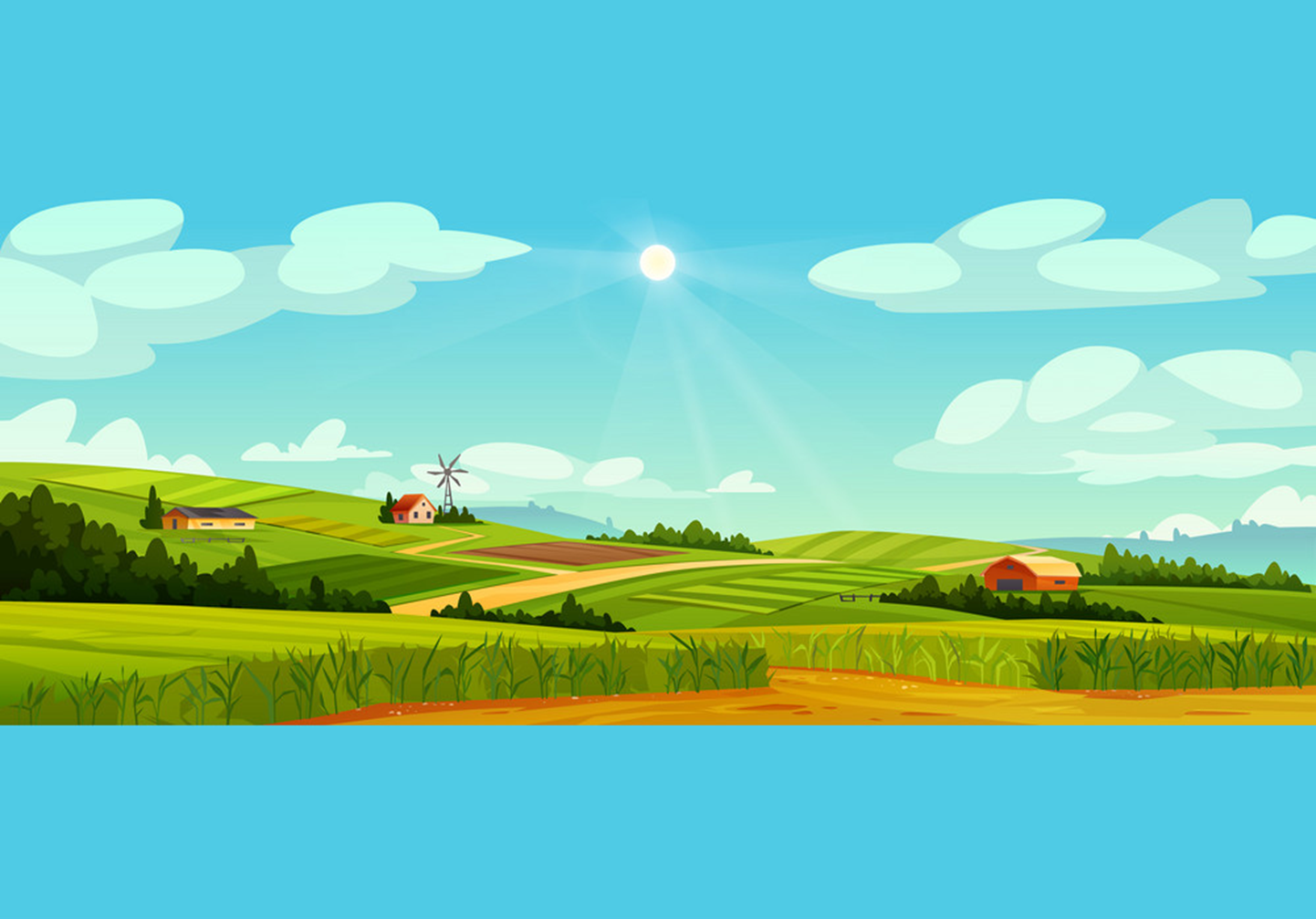 Thứ Hai ngày 15 tháng 1 năm 2024
Câu lạc bộ Toán
Ai tính nhân nhanh hơn?
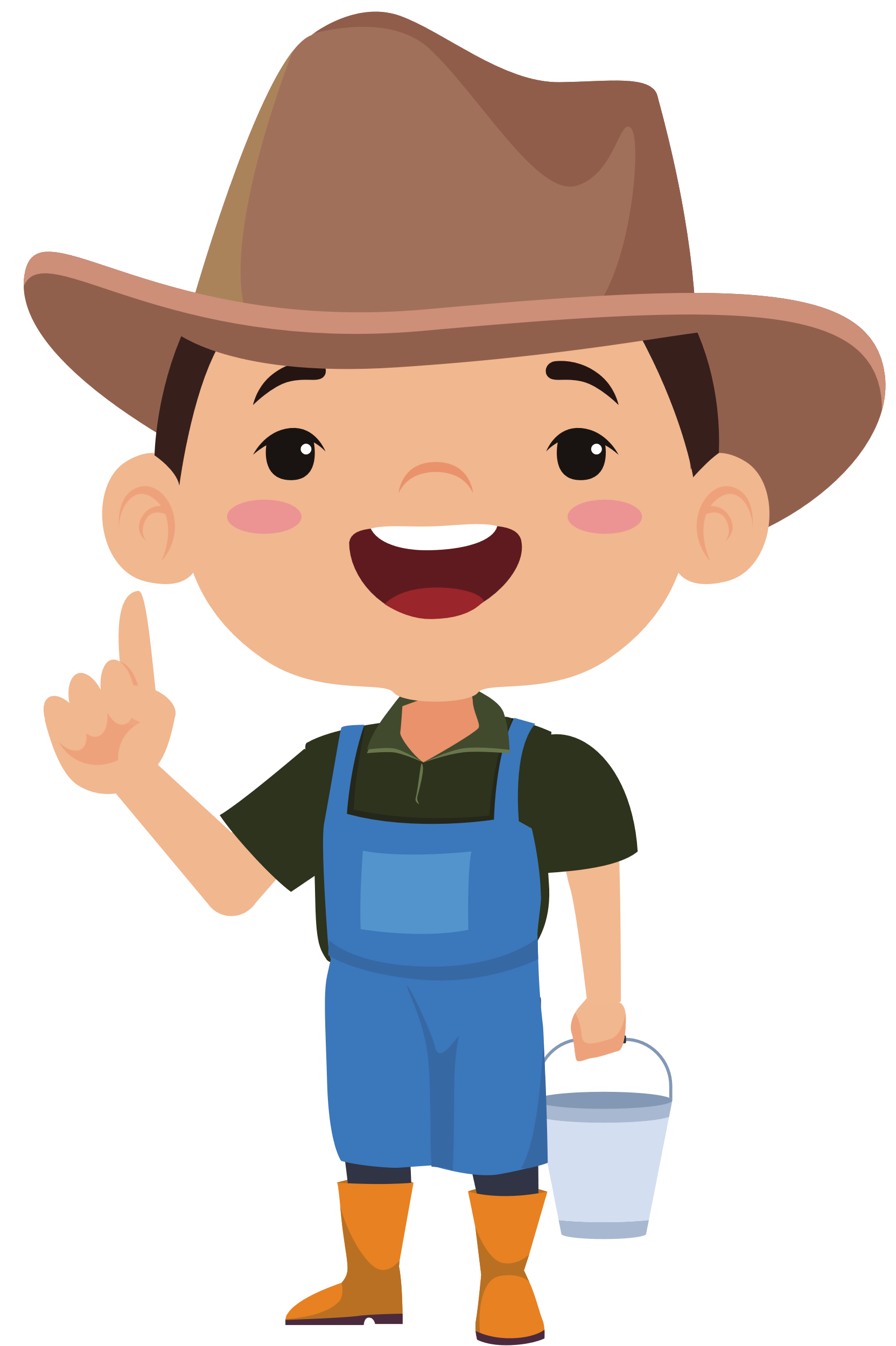 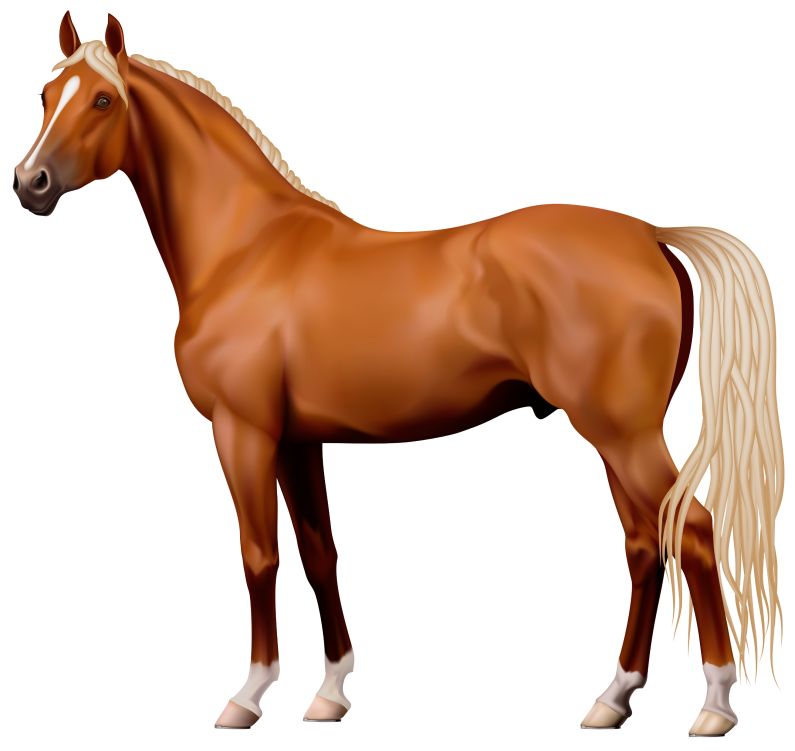 [Speaker Notes: Thiết kế: Hương Thảo – Zalo 0972.115.126. Các nick khác đều là giả mạo, ăn cắp chất xám]
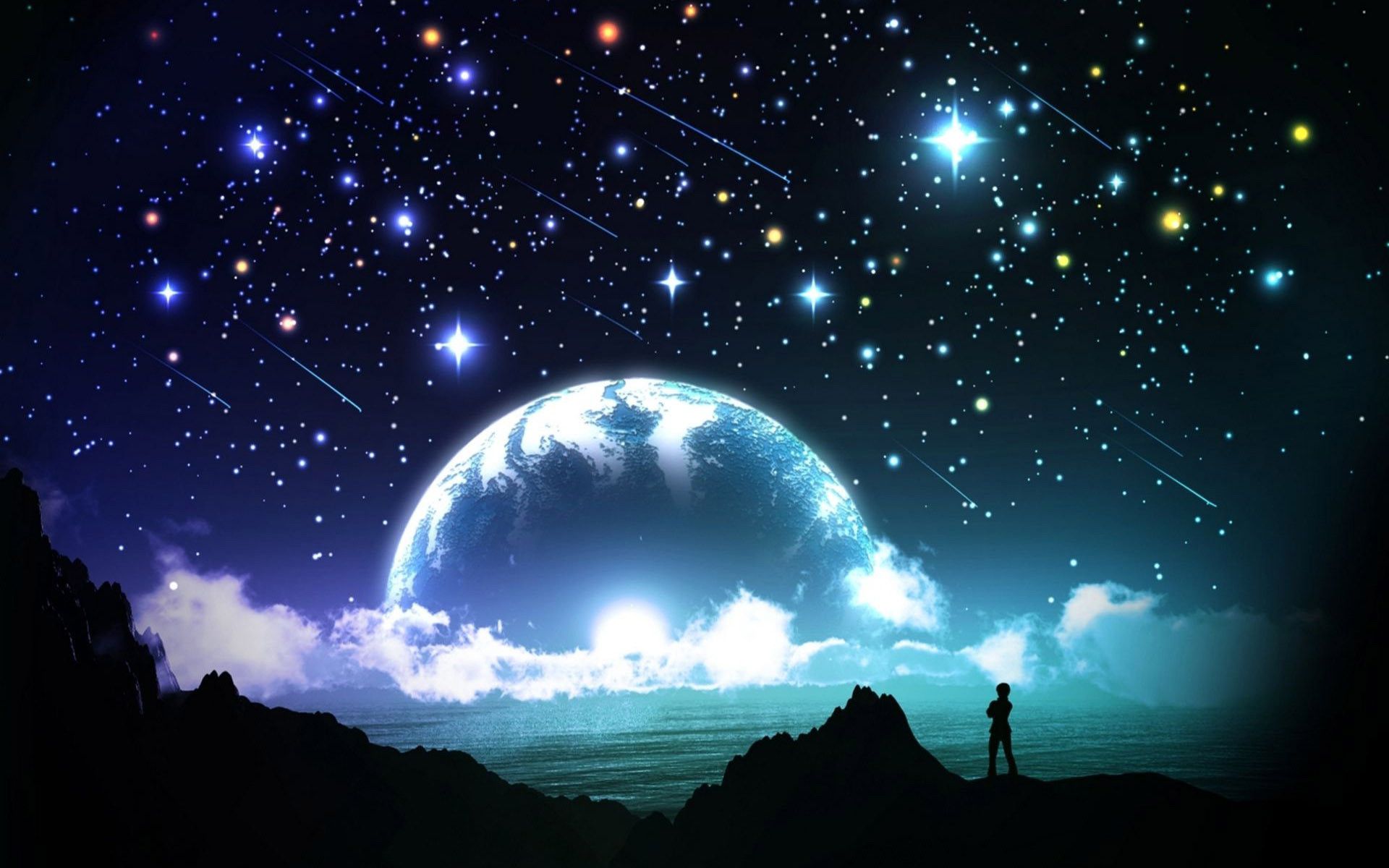 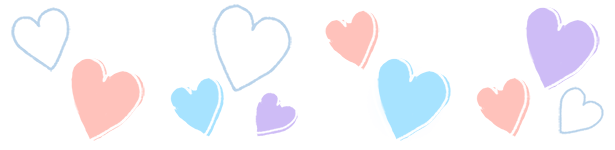 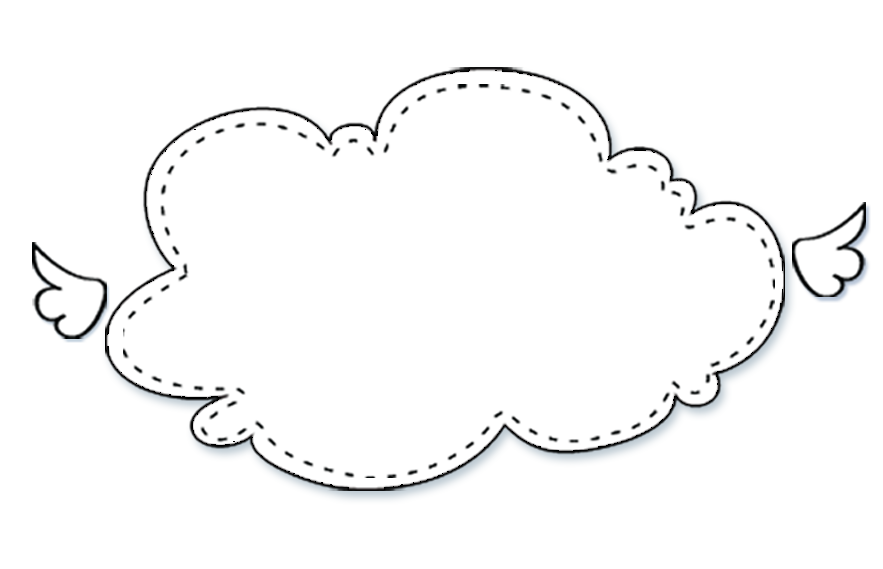 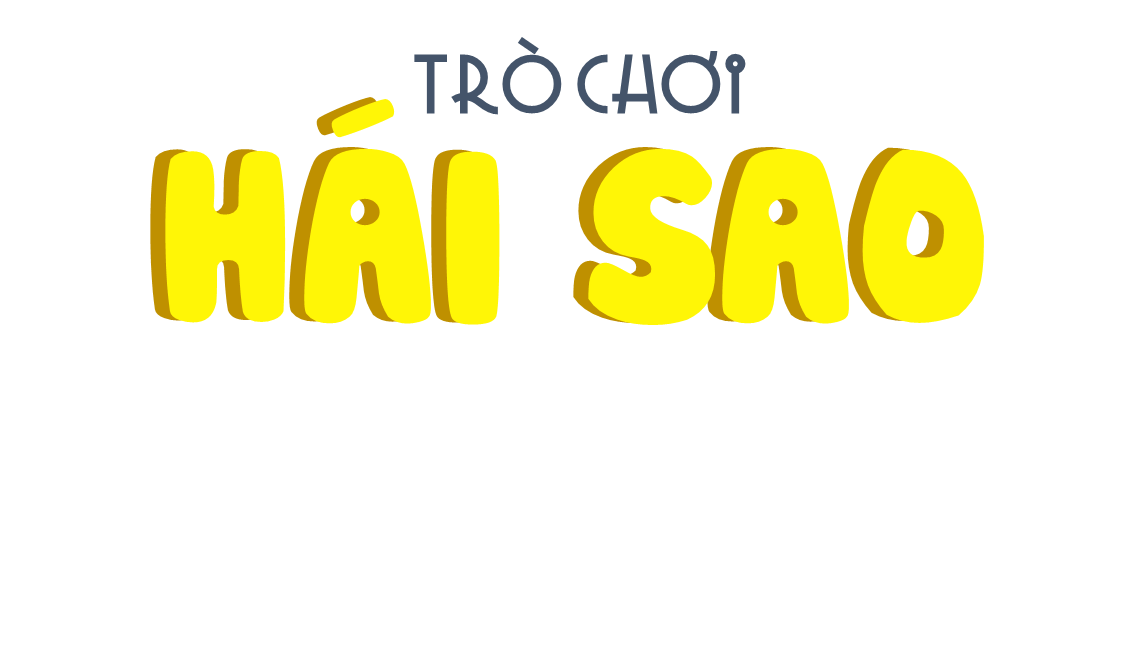 [Speaker Notes: Thiết kế: Hương Thảo – Zalo 0972.115.126. Các nick khác đều là giả mạo, ăn cắp chất xám]
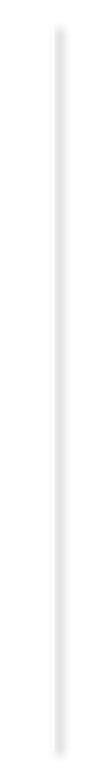 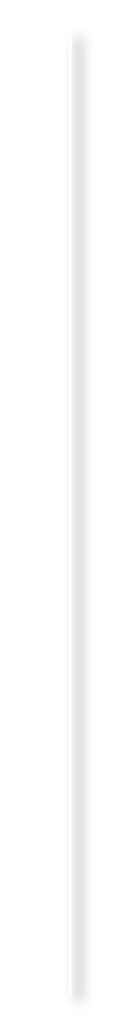 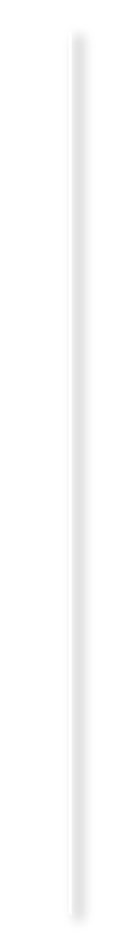 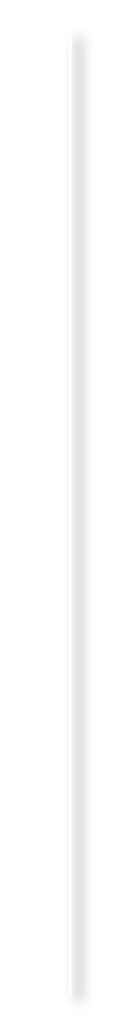 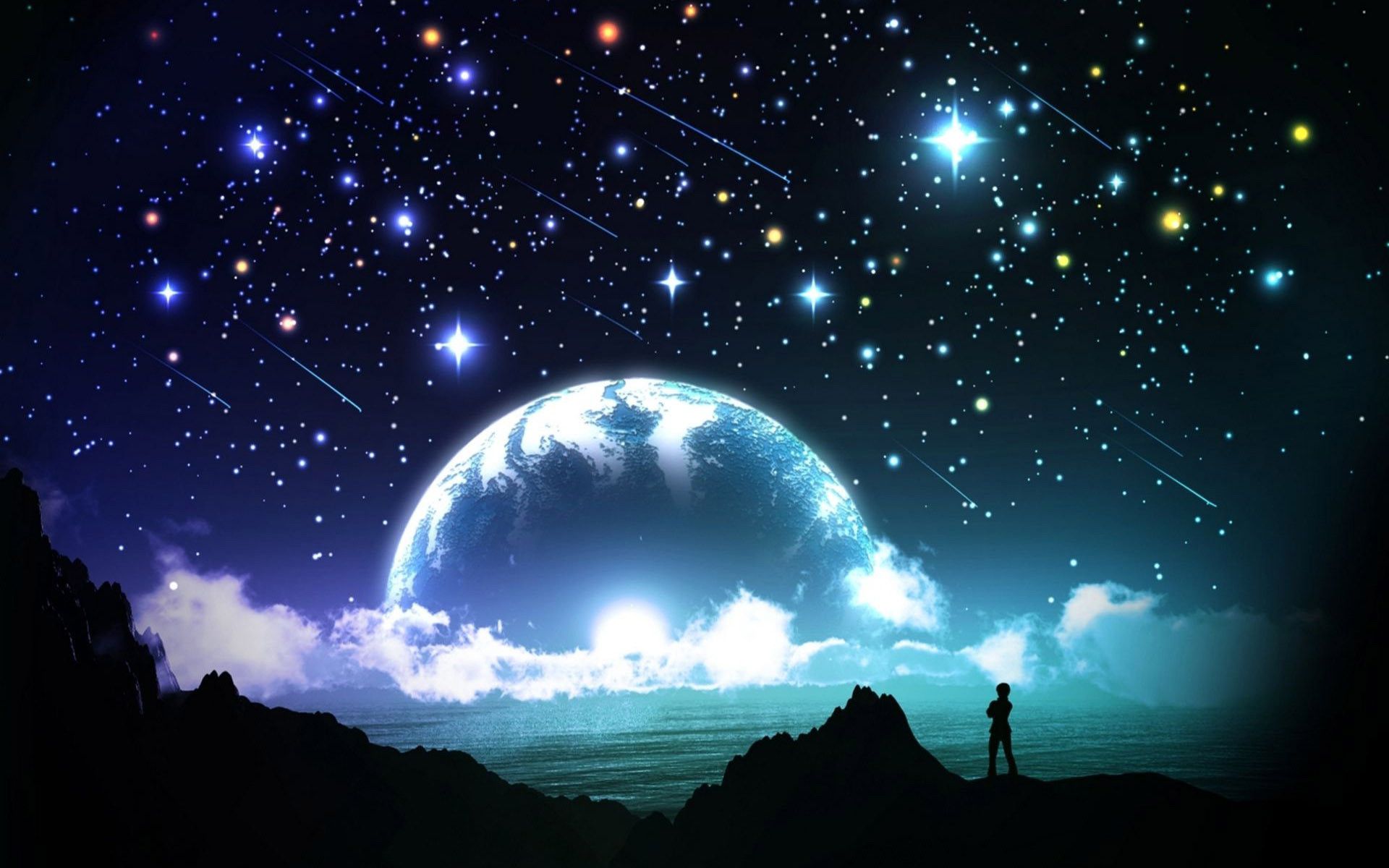 Kết quả của phép tính 27 283 x 3 là:
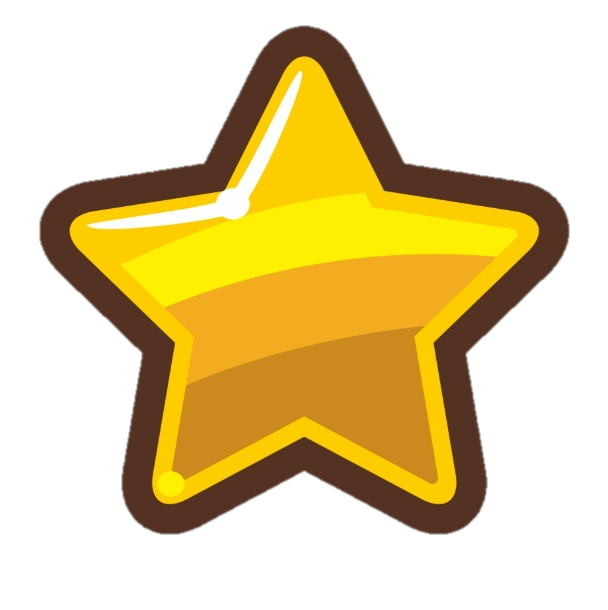 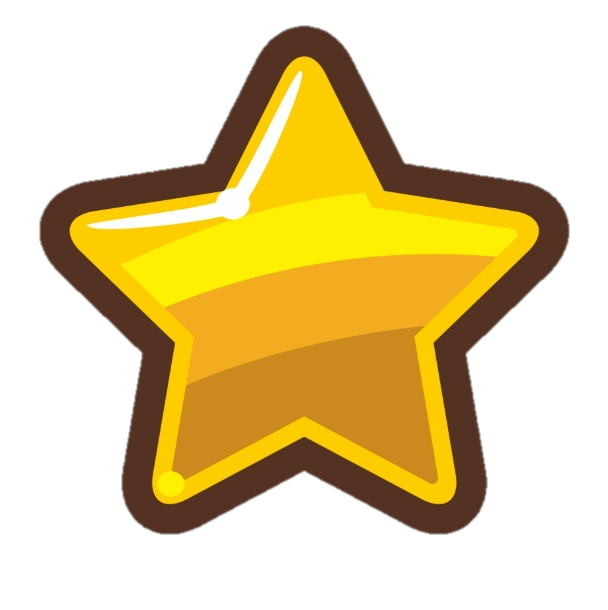 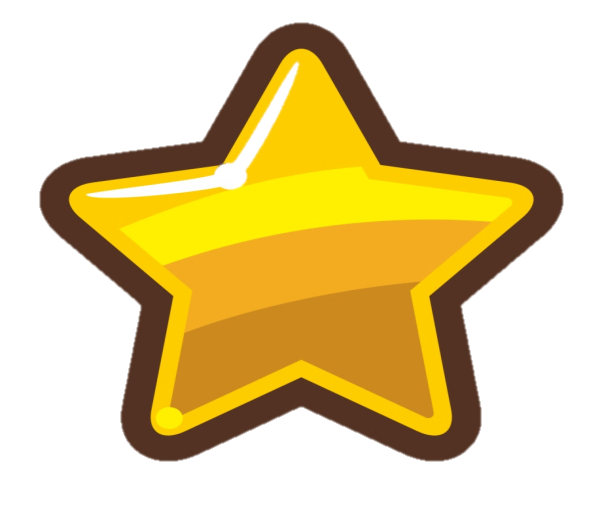 81 859
82 849
81 849
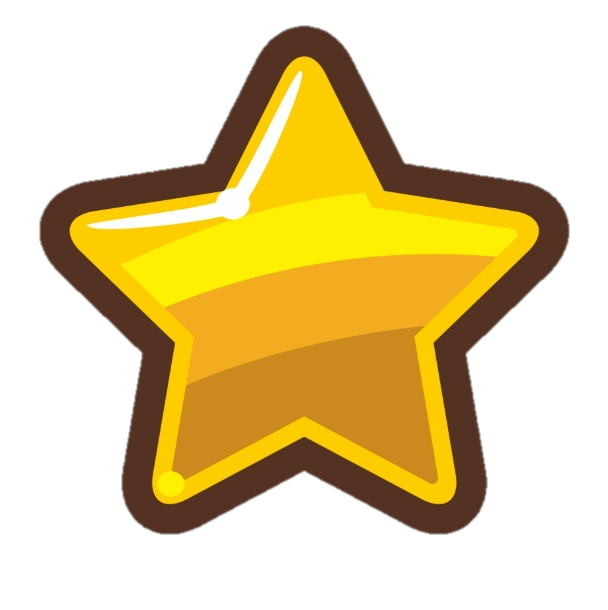 80 849
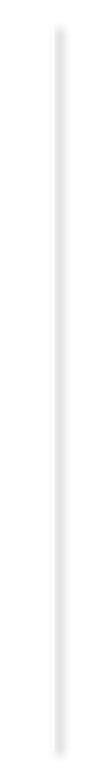 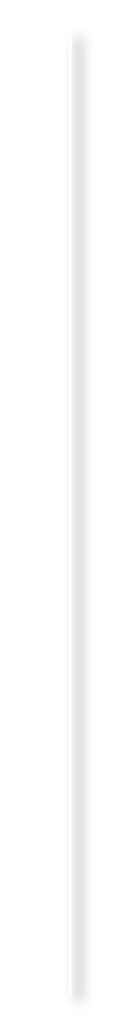 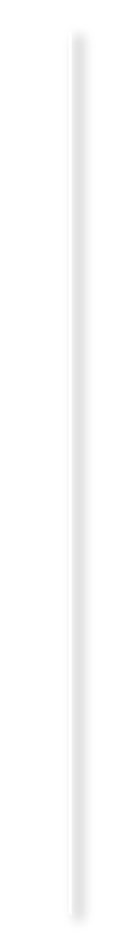 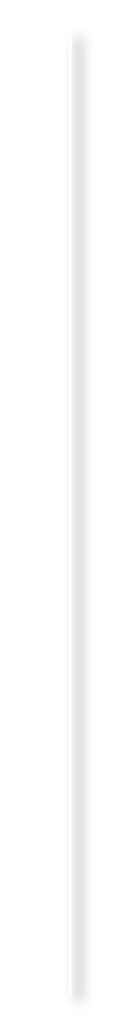 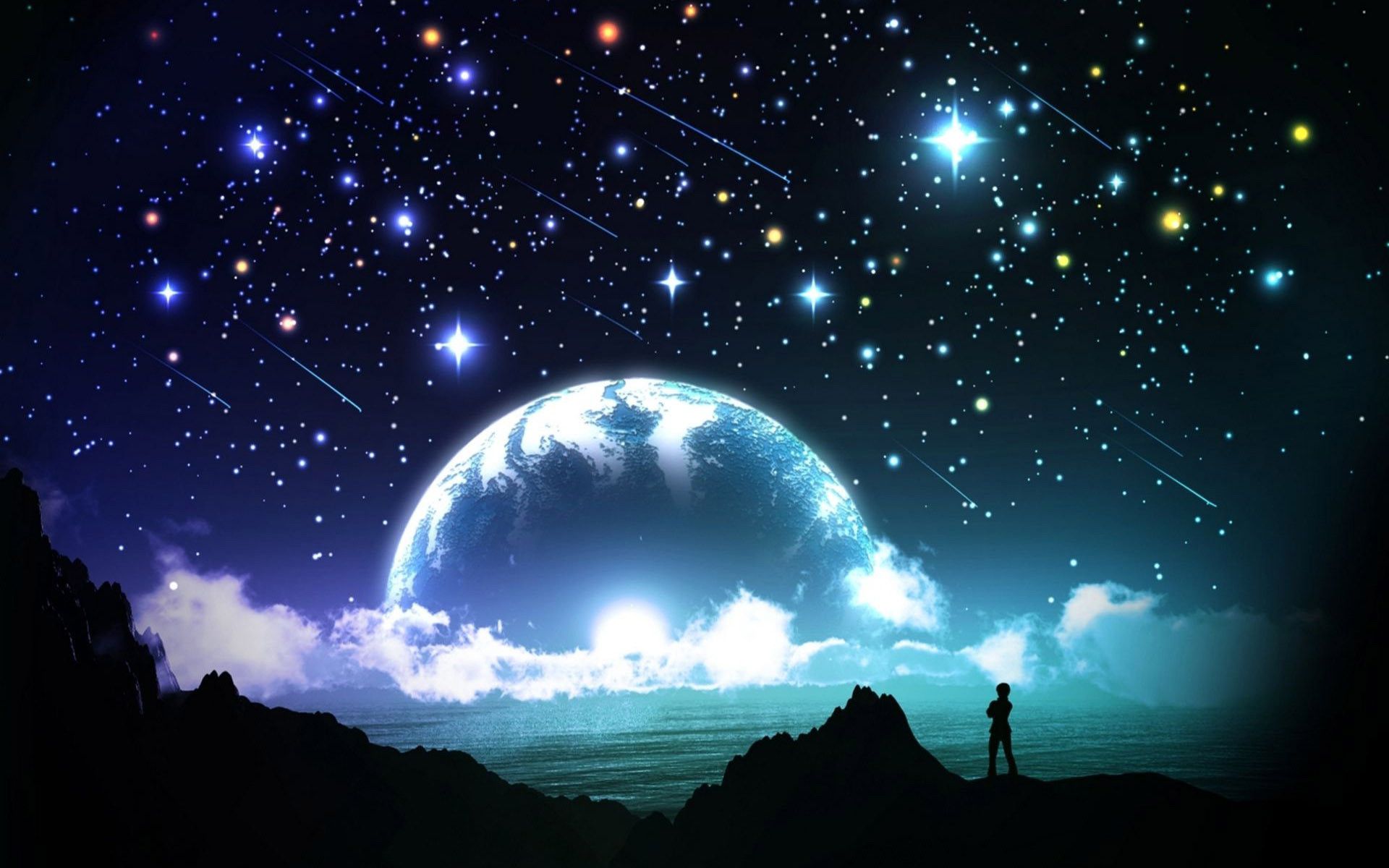 Đặt tính rồi tính: 40 819 x 5
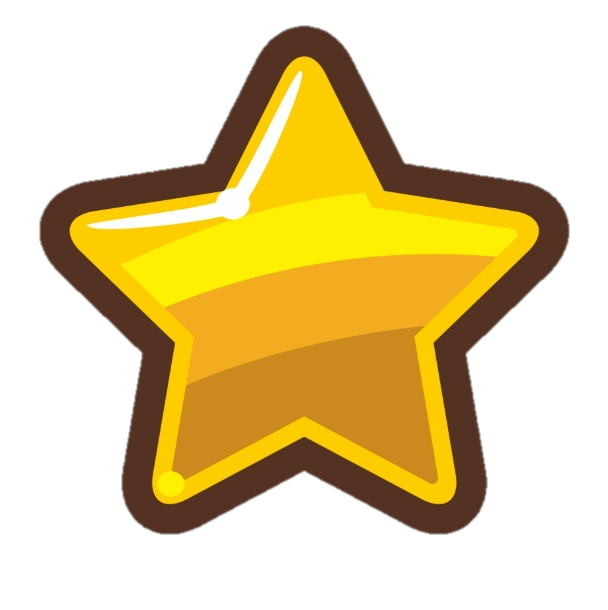 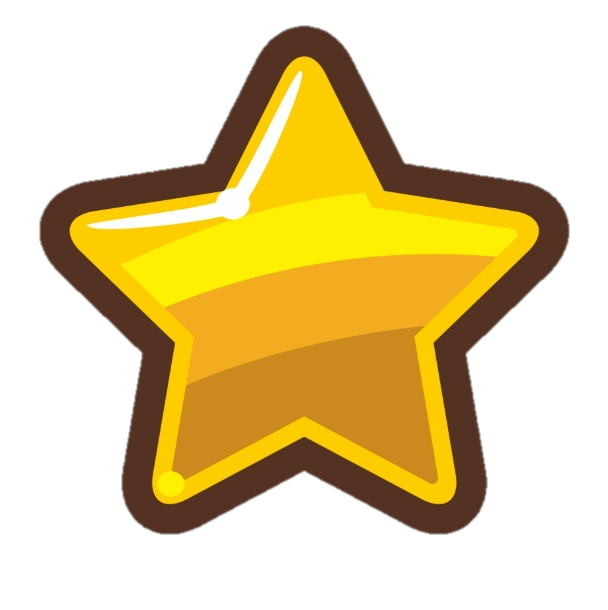 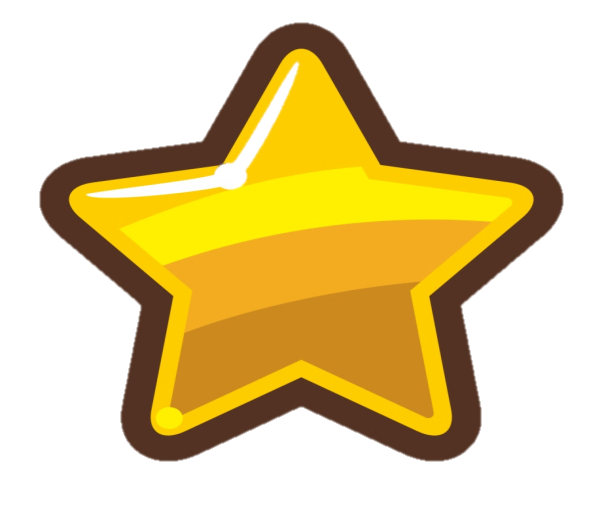 204 295
204 095
204 195
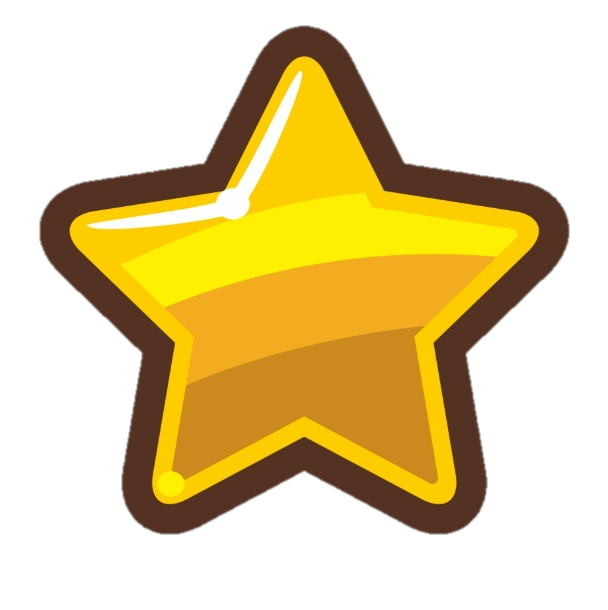 205 095
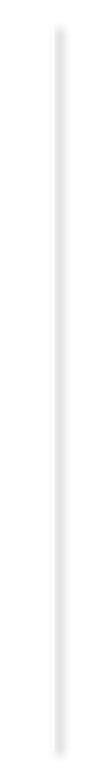 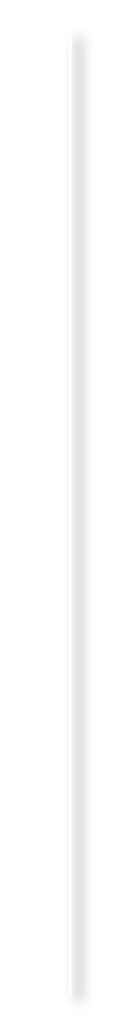 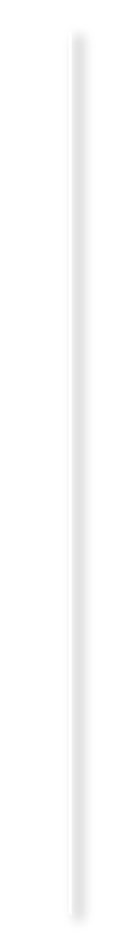 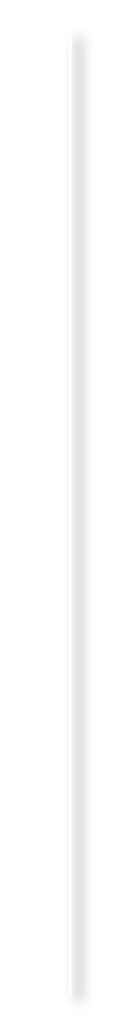 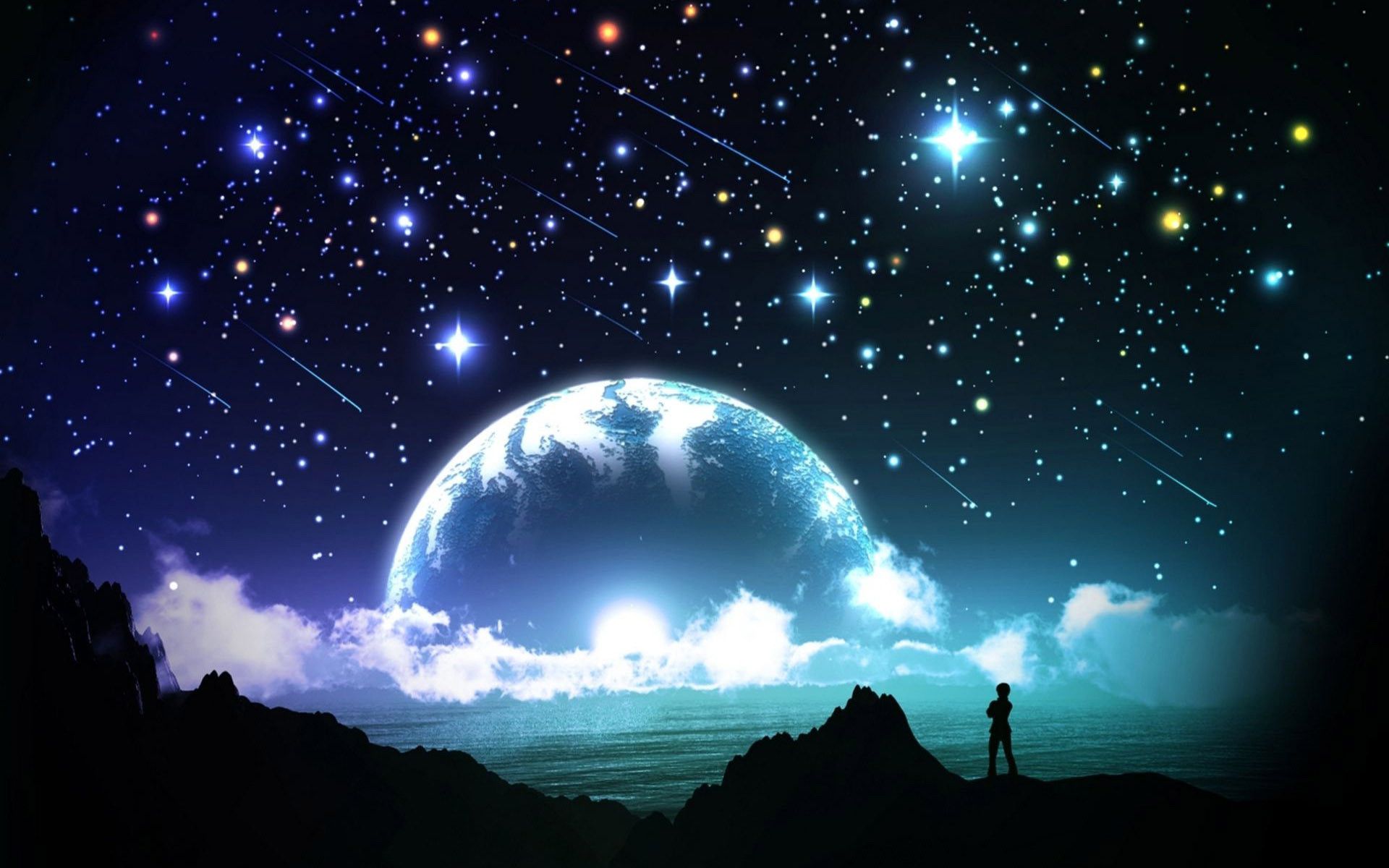 Đặt tính rồi tính: 374 519 x 2
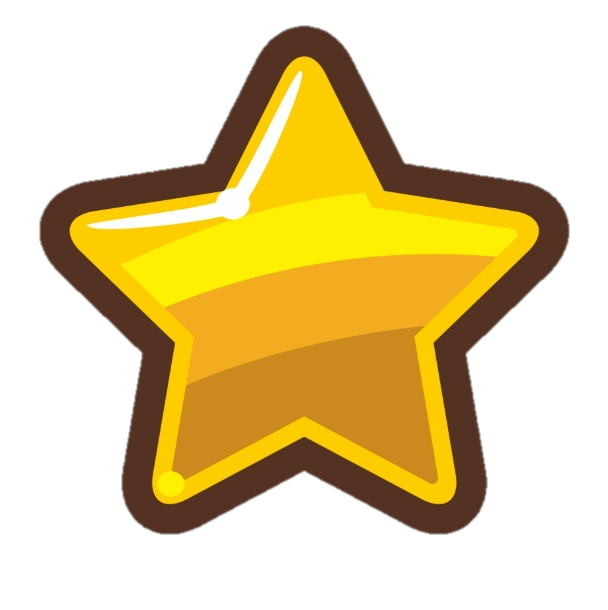 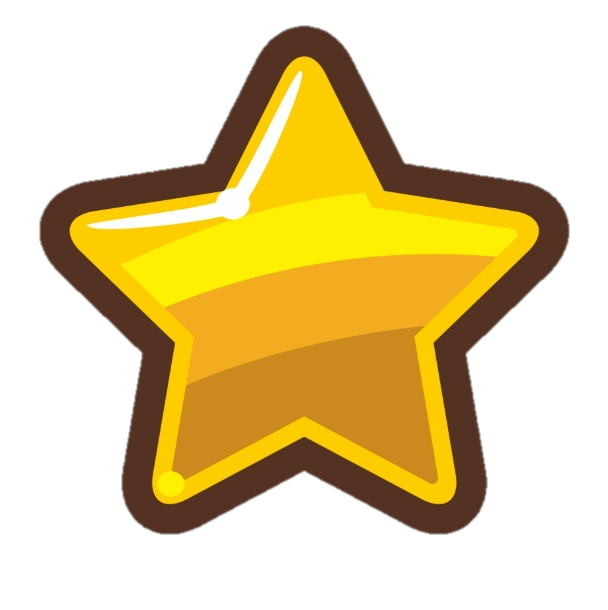 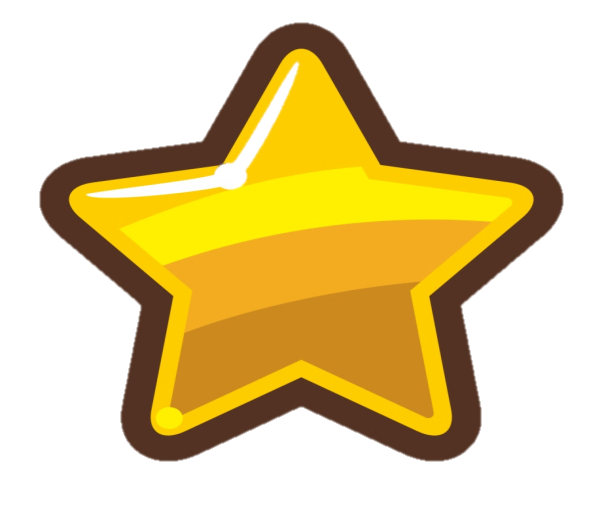 749 138
849 038
749 038
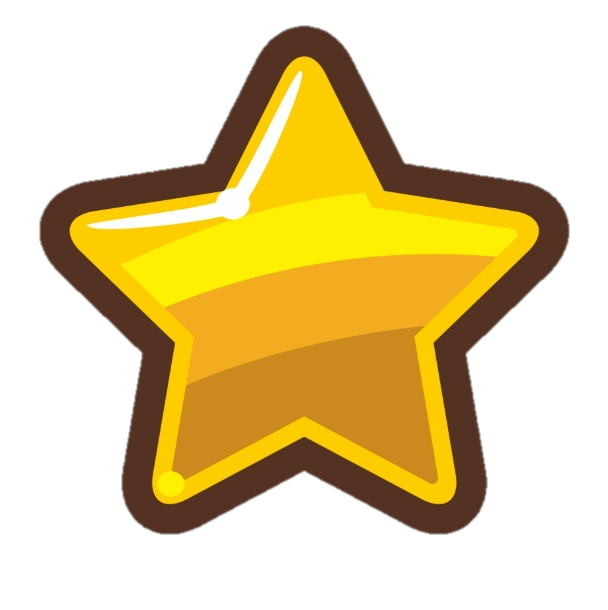 750 038
Thứ Hai ngày 15 tháng 1 năm 2024
Câu lạc bộ Toán
Ai tính nhân nhanh hơn?
Trò chơi giúp chúng ta củng cố kiến thức gì đã học ? 
- Nêu cách thực hiện phép nhân với số có một chữ số.
Thứ Hai ngày 15 tháng 1 năm 2024
Câu lạc bộ Toán
Ai tính nhân nhanh hơn?
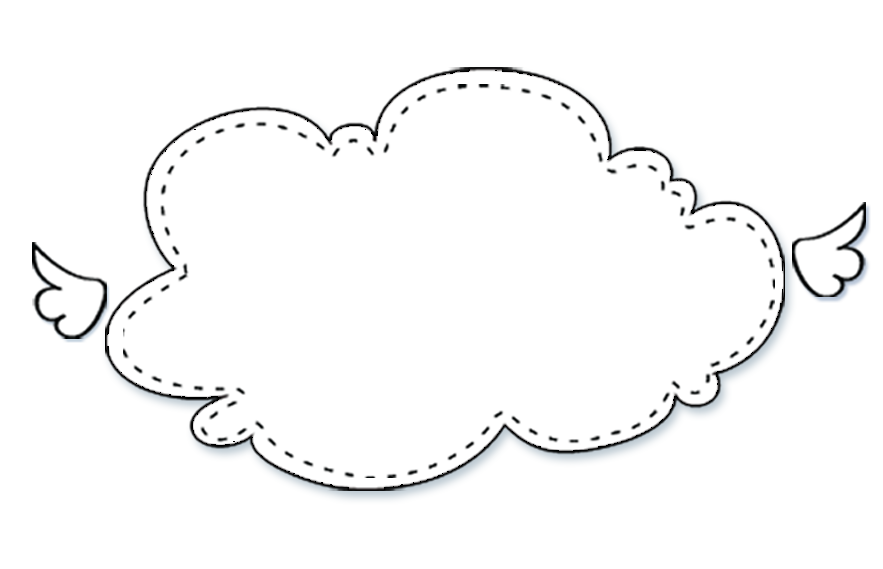 AI NHANH HƠN
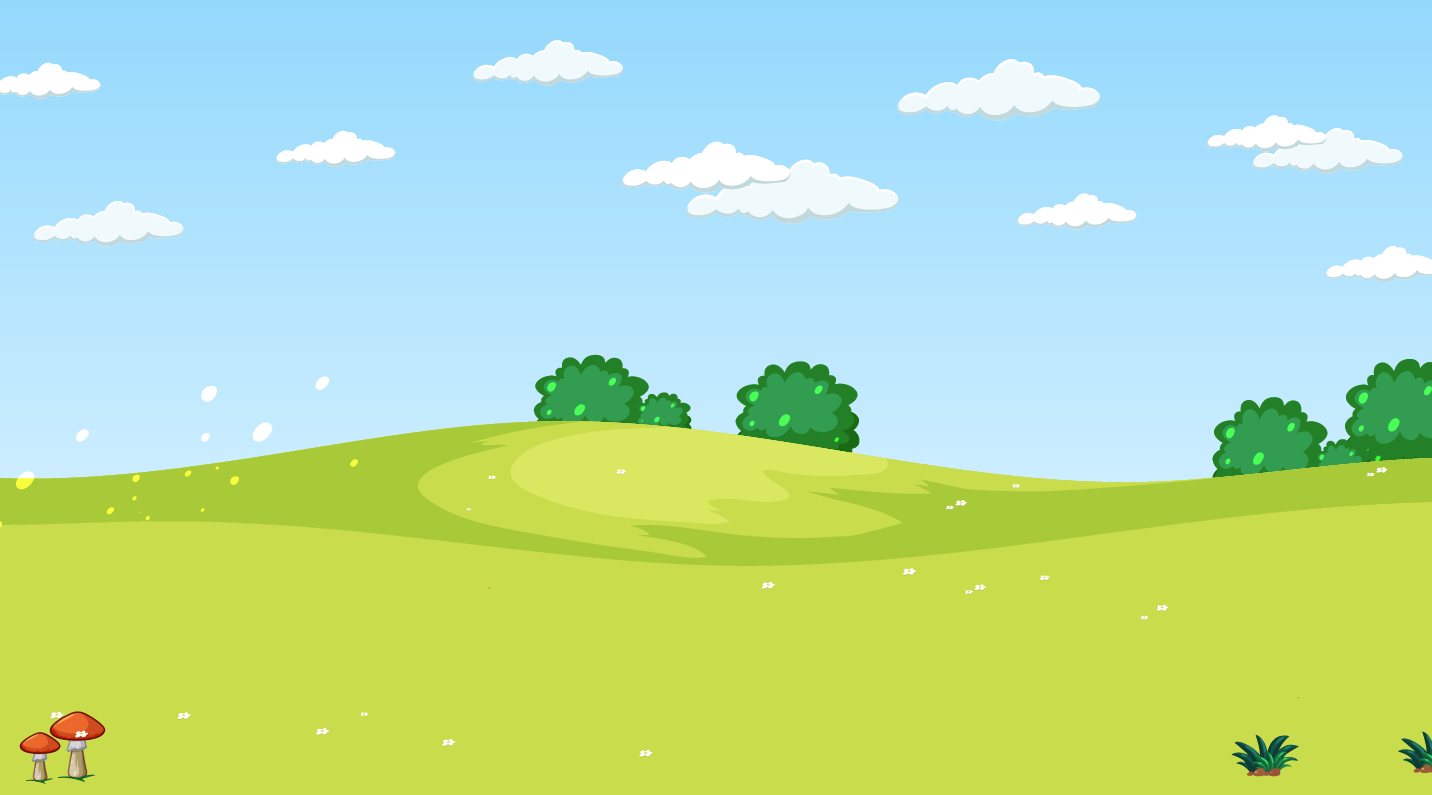 48 102 x 5 = ?
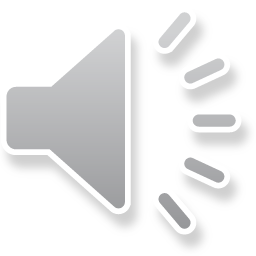 A. 200 510
B. 240 500
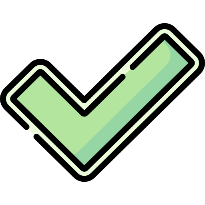 D. 240 510
C. 201 510
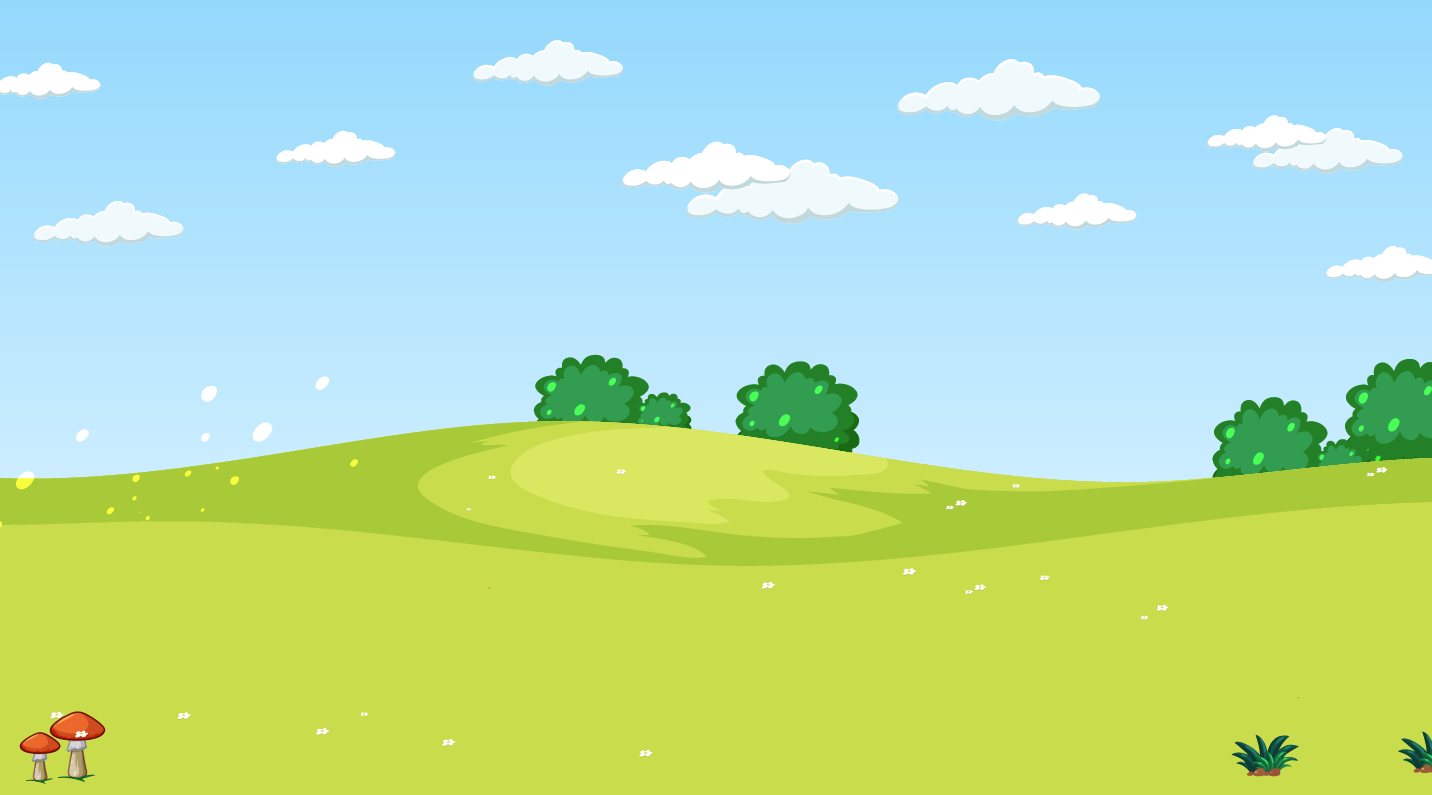 32 419 x4 = ?
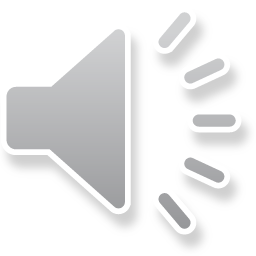 A. 129 776
B. 129 646
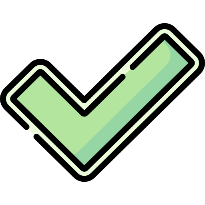 D. 129 676
C. 129 876
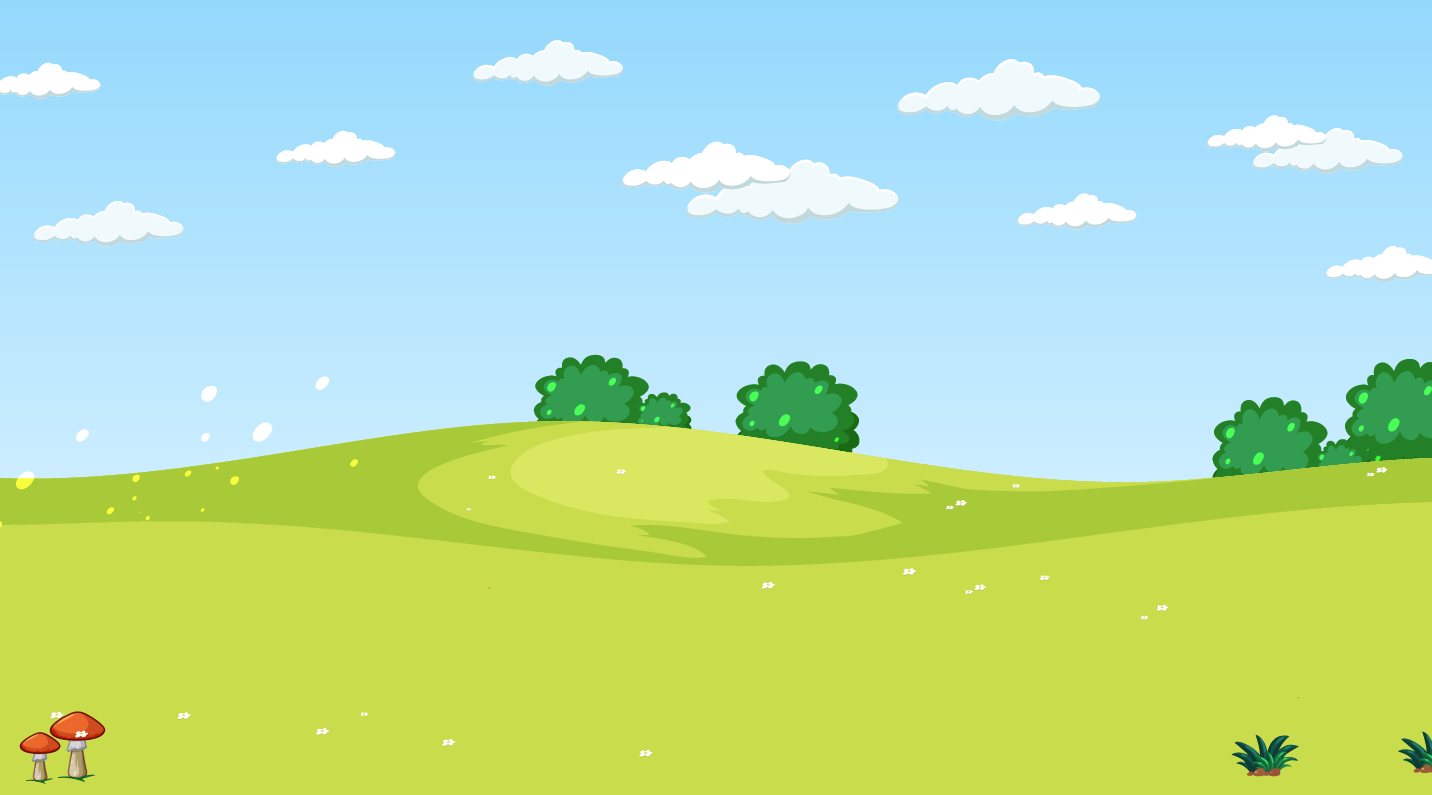 460 839 + 29 210 x 3=
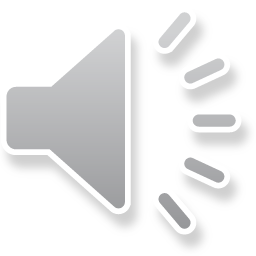 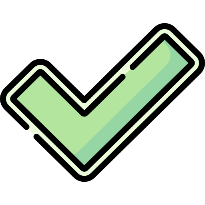 A. 548 479
B. 548 469
C. 548 569
D. 1 470 147
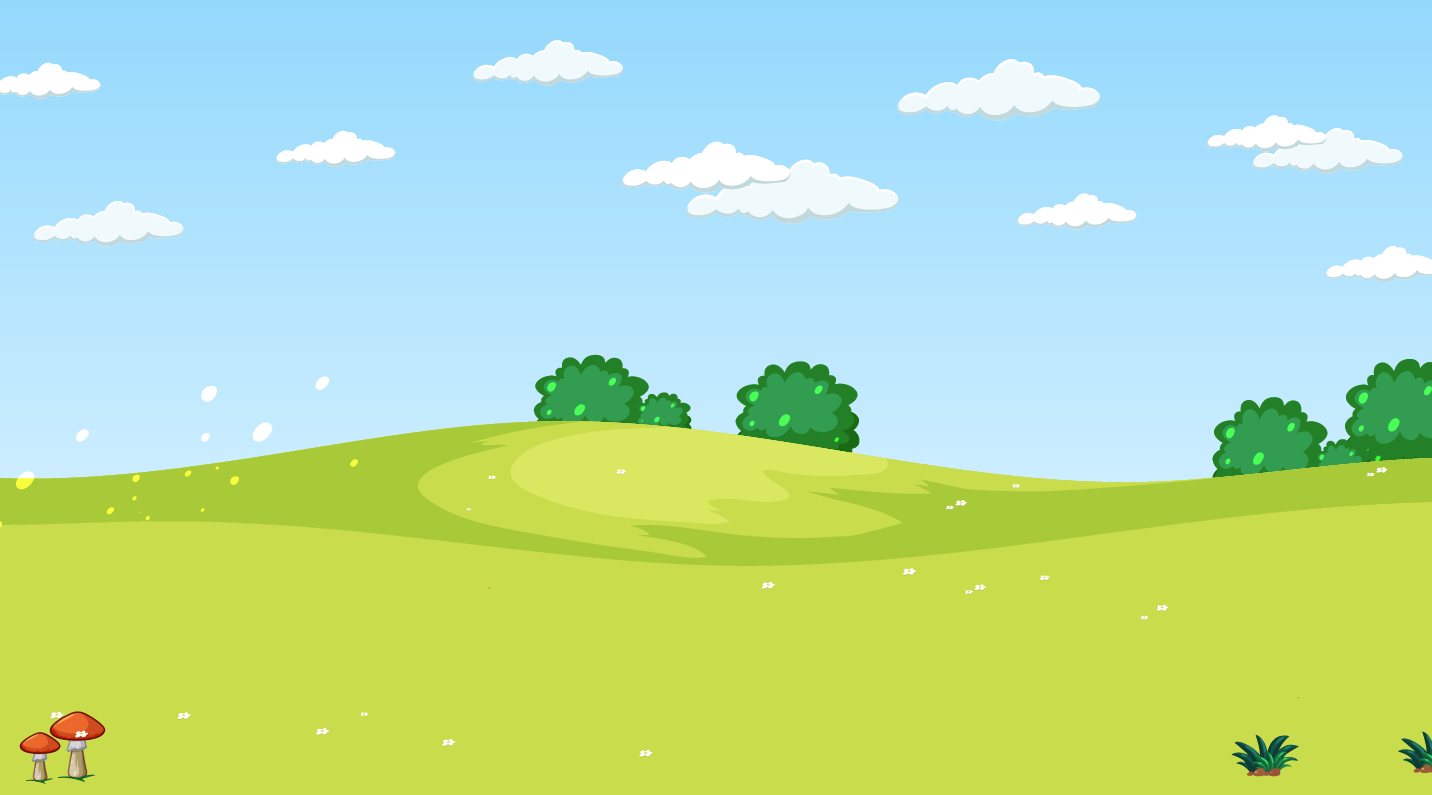 648 501 – 20 810 x 4 =
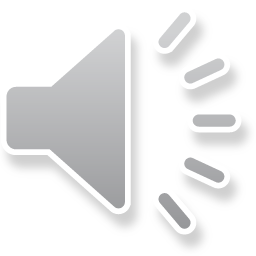 A. 2 510 764
B. 565 262
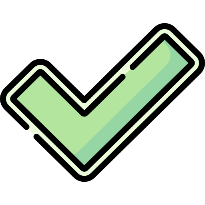 C. 565 261
D. 565 361
[Speaker Notes: Thiết kế: Hương Thảo – Zalo 0972.115.126. Các nick khác đều là giả mạo, ăn cắp chất xám.
Facebook: https://www.facebook.com/huongthaoGADT]
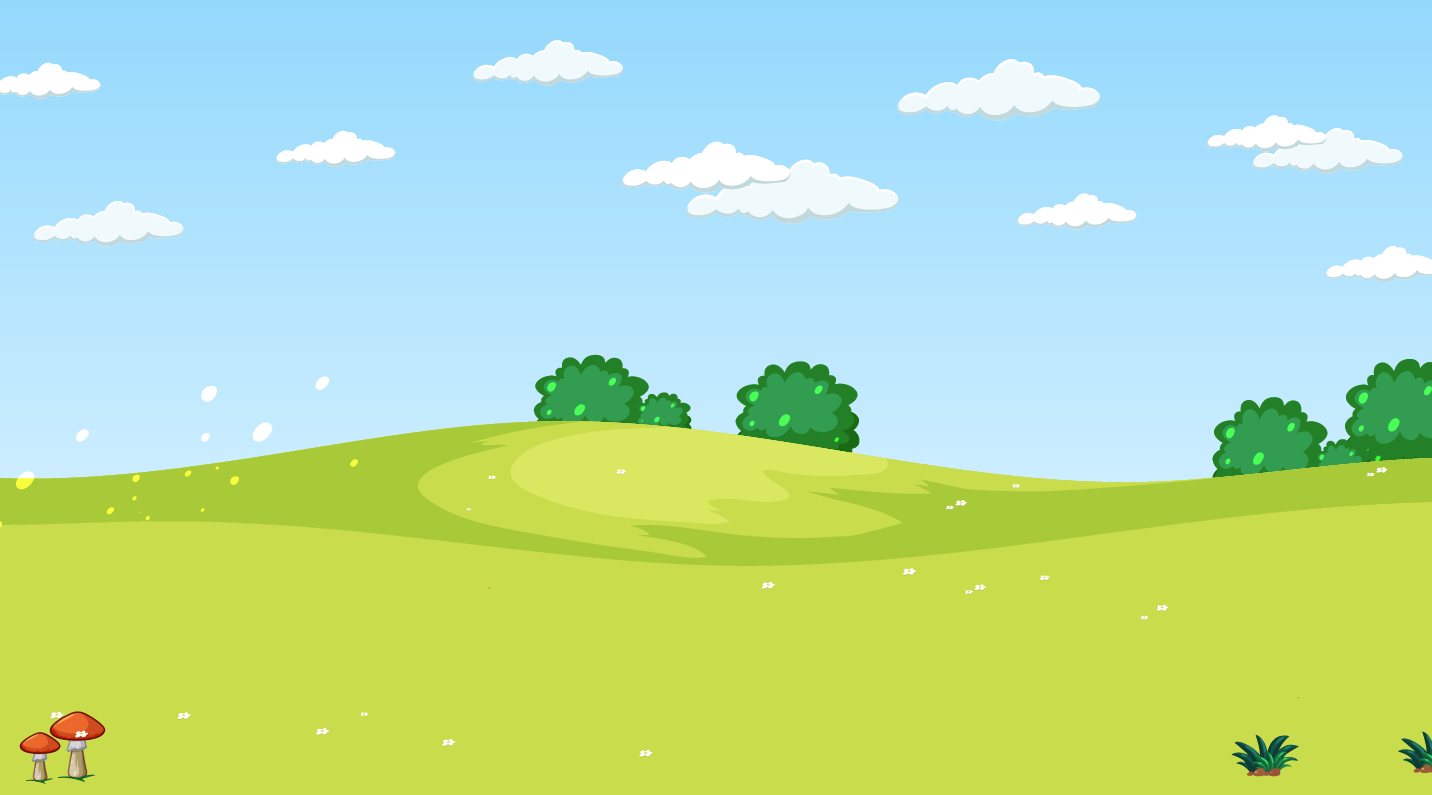 Mai có 200 000 đồng, Mai mua 2 bộ cờ vua, mỗi bộ có giá 80 000 đồng. Hỏi Mai còn lại bao nhiêu tiền?
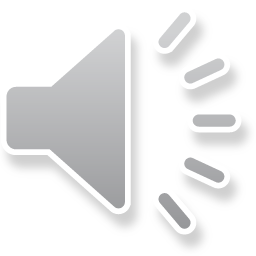 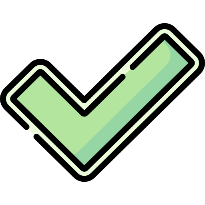 A. 120 000 đồng
B. 40 000 đồng
C. 60 000 đồng
D. 160 000 đồng
Thứ Hai ngày 15 tháng 1 năm 2024
Câu lạc bộ Toán
Ai tính nhân nhanh hơn?
Trò chơi giúp chúng ta củng cố kiến thức gì đã học ? 
- Nêu cách thực hiện phép nhân với số có một chữ số.
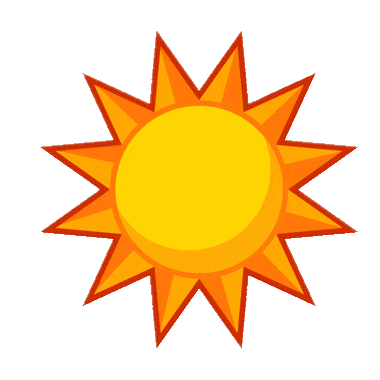 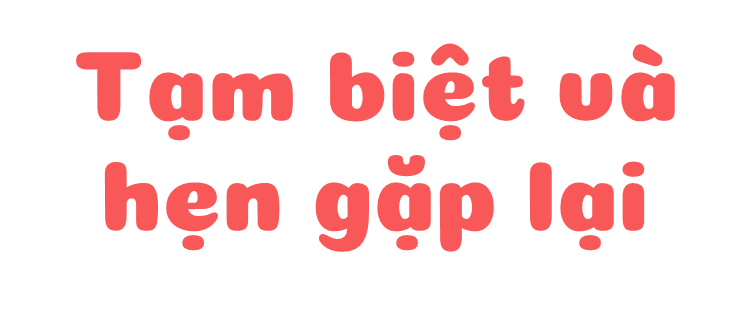 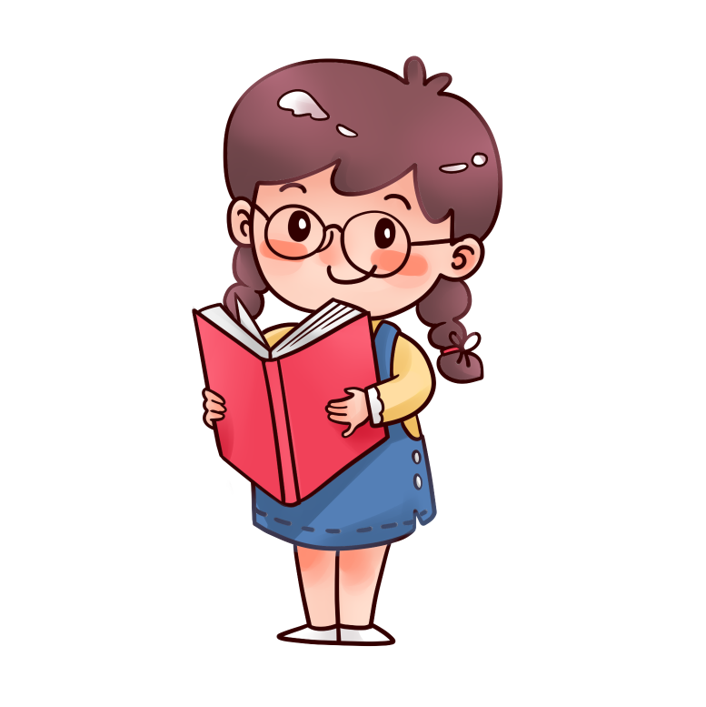 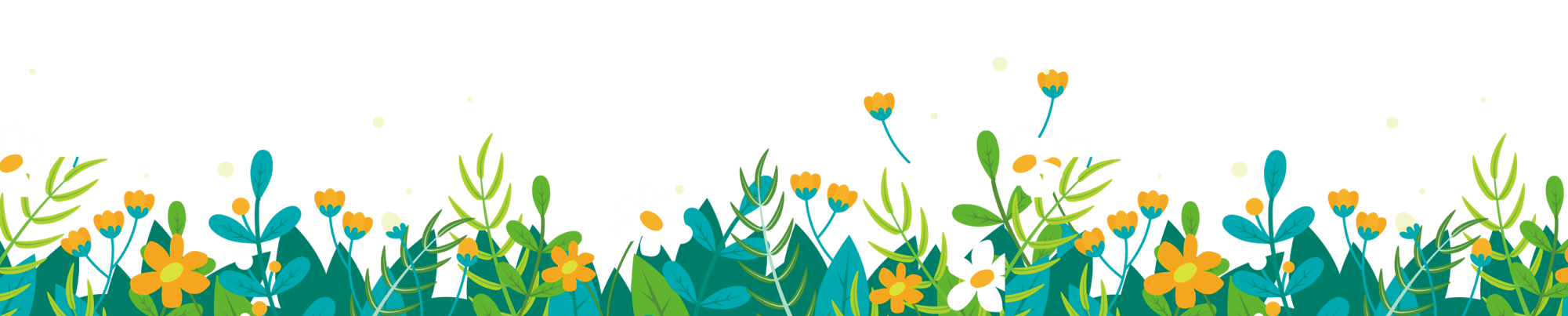